Part I – Water Supply
CHAPTER 2a
COMPONENTS OF WATER SUPPLY SYSTEMS
Physical
OUTLINE
PHYSICAL 
SOURCE
STORAGE
TREATMENT
TRANSMISSION
DISTRIBUTION
INSTITUTIONAL
ASSET MANAGEMENT
ENVIRONMENTAL MANAGEMENT
POLICY/ GOVERNANCE
(Design Standards /Operating rules and regulations)
WATER
(SUPPLY)
POPULATION
(DEMAND)
WATER SUPPLY SYSTEM
ENVIRONMENT
(Availability / Climate / Pollution)
SOCIO-ECONOMY
(DEMAND)
SETTLEMENT
(Demand Centre)
Source
Water Supply system begin with Source / Supply side
The Source Component is directly related to the overall demand of the system
Sources are developed to cater mainly the maximum day demand
Usually, water supply sources are expected to satisfy the maximum day demand when the supply is minimal / during ??? (Surface or Groundwater)
Source is directly related to climatic conditions of the area / catchment or basin
Factors affecting source determination
Storage / Source
Bridging gap with seasonal variation
Basically depends on the degree of variability of rainfall and the  water demand
Usually mass curves or tabular calculation of cumulative deficiency is used to determine the quantity of storage 
Different types of dam are constructed depending on the specific conditions of the site / Usually for more than the usual design period
GW is considered as Natural storage but pumping or withdrawal rate should be less than natural recharge rate  / Can be phased within design period
River diversion does not require seasonal storage / Minimum flow covers maximum daily demand
River Intake Yield
Hydrological yield
No storage
Minimum storage (7 days) / Could also be less than that
Yield constrained by different factors
Methods of estimation:
Flow duration curve
Statistical analysis on natural flows
Probability plot of low flows
Flow duration curve
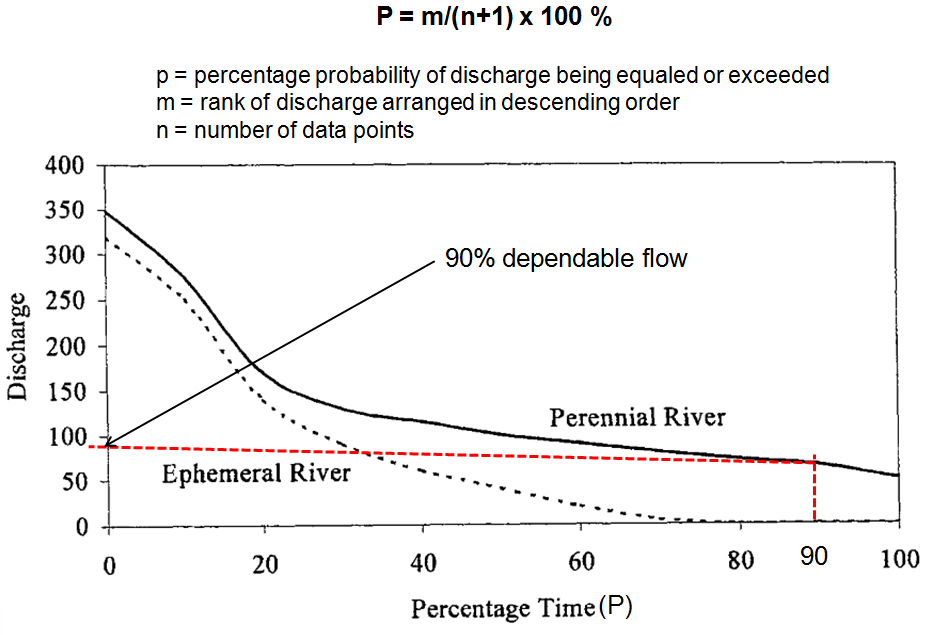 Yield of Direct Supply Impounding Reservoirs
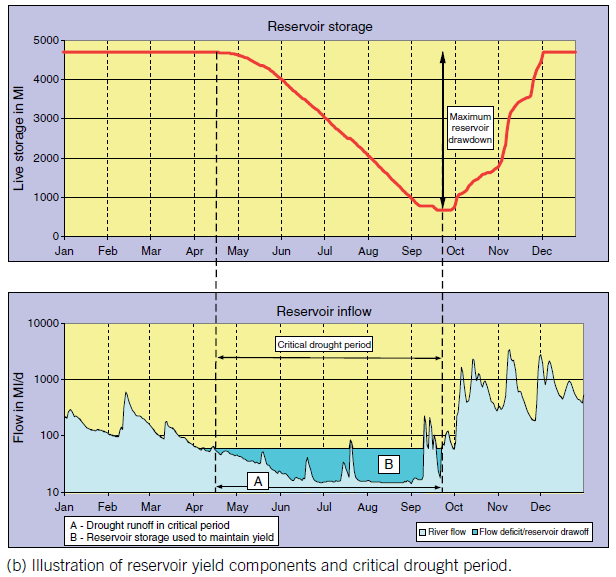 Reservoir Characteristics
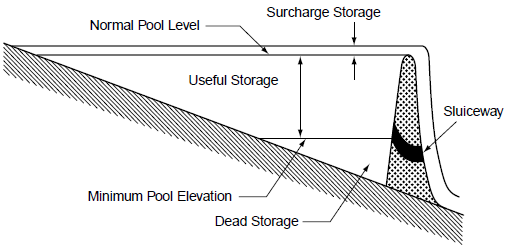 Reservoir Capacity-Elevation Curve
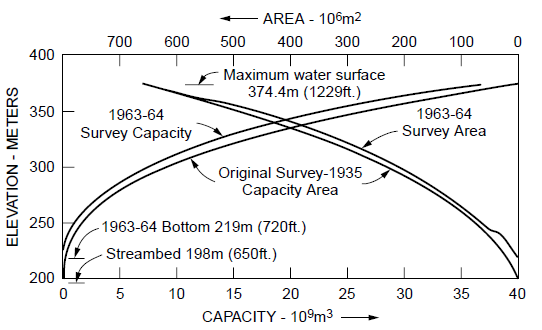 Catchment and Reservoir Yield
Catchment yield is total yearly runoff volume entering or passing the outlet point of a catchment 
Net inflow into a reservoir can be obtained by adjusting the catchment yield for losses that include evaporation, seepage and required minimum downstream flows
Reservoir yield is the amount of water that can be drawn from a reservoir in any specified time interval
Reservoir Yield
Safe (Firm) Yield: maximum quantity of water that can be guaranteed during a critical dry period (lowest natural flow period)

Secondary Yield: water available in excess of safe yields during periods of high flow
Storage-Yield Relationship
Two Types of Problems:

The storage required at a given site to supply a given yield (planning)

Determine the yield from a given amount of storage (final design)
Reservoir Capacity given Yield(Rippl Diagram/Mass curve)
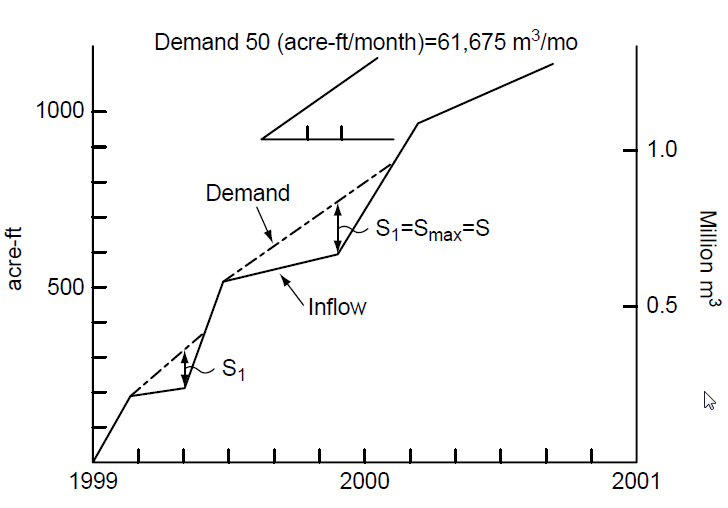 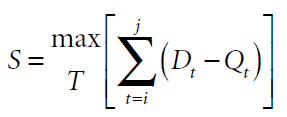 Mass Curve & Constant Yield Lines
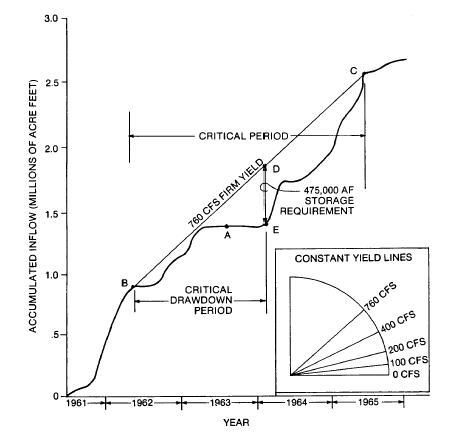 Firm Yield Curve
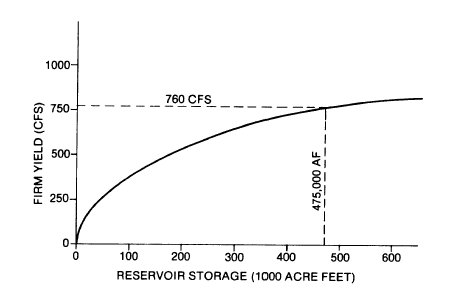 [Speaker Notes: Constructed by plotting the storage required to meet various yield values]
Yield given Storage
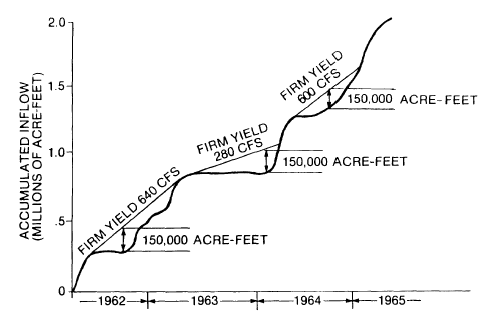 Yield = Flattest Slope
Reservoir Capacity Determination using Sequence Peak Algorithm
An alternative to Rippl diagram when:
Long data series is used
Demand varies
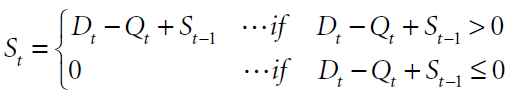 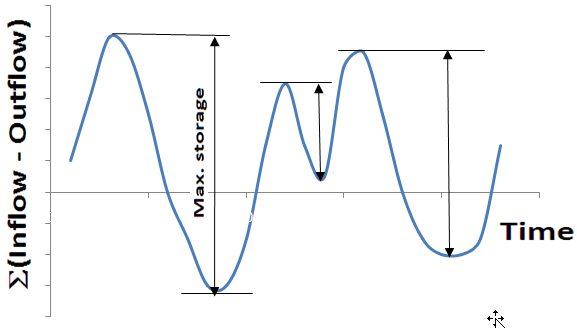 Site selection of a dam:
Following the important factors considered for the selection of site for a dam:
Catchment characteristics
Length of dam
Height of dam
Foundation conditions
Availability of suitable Spillway location
Availability of suitable construction materials
Storage capacity
Construction and maintenance cost
Access to the site
Options for diversion of river during construction
Compensation cost for property and land acquisition
Quality of water 
Sediment transport
Environmental conditions
Intake site selection criteria
Avoid locations that are near wastewater discharge points and pollution hazard is likely as well as areas with poor water circulation. 
Select locations that enable withdrawal of water from a range of levels- lowest to highest levels.
Magnitude and direction of stream or current velocities should be such that they do not affect the function and stability of the intake structure. The limiting velocity should be 0.6 m/s and avoid locating a river intake at the curved part of the river.
Reliable access roads and power sources should be available to facilitate operation and maintenance of the intake structure
The site for intakes should be near to treatment plant
Sites that interfere with navigation requirements, if any, should not be considered
Locations that result in major environmental impacts should be avoided
Intake Design Considerations
Design capacity = Q max-day
Intake velocity should be  8 cm/s so that suspended matters and fishes do not enter into the conveyance system. Too low velocities that require large intake ports should also be avoided.
The vertical positions of top and bottom intake ports should be such that good quality water is withdrawn. Locate the top intake port at a distance not less than 2 m from the normal water level and the bottom port at least 1 m above the bottom.
Major parameters of design:
Size and layout of the intake port(s)
Layout and bar arrangement of coarse screens
Location and size of fine screen
Head losses in the intake port, coarse and fine screens
A check on the stability of the intake structure
Lake/Reservoir Stratification
Vertical stratification in lakes
Epilimnion
Thermocline
Hypolimnion
Water is most dense at 4°C.
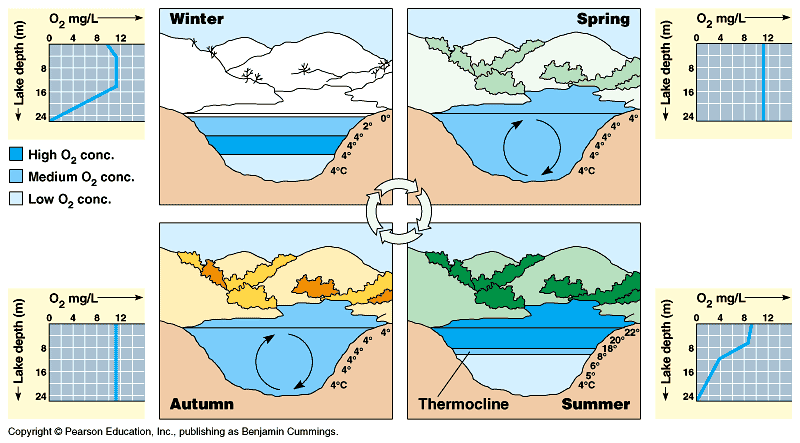 Implications of Lake/Reservoir Stratification for Water Quality
Water in the hypolimnion layer has bad quality due to anaerobic condition
During summer water in the epilimnion layer is not of good quality due to abundant algal growth
Good quality water can be withdrawn from just below the thermocline  layer during summer
During winter better quality water can be withdrawn from the epilimnion layer
During spring and autumn extensive treatment may be required due to mixing up of bad and good quality water
Groundwater Exploration
Surface exploration
Subsurface exploration
1. Test drilling
geologic log
drilling time log
Water level measurement
2. Geophysical logging/borehole geophysics
Resistivity logging
Spontaneous potential logging
Radiation logging
Temperature logging
Caliper Logging
Fluid Conductivity logging
Fluid velocity logging
3. Tracer tests and others
Less costly than subsurface investigations

1. Geologic methods
2. Remote Sensing
3. Surface Geophysical Methods
	(a) Electric Resistivity Method
	(b) Seismic Refraction Method
	(c) Seismic Reflection Method
	(d) Gravimetric Method
	(e) Magnetic Method
	(f) Electromagnetic Method
	(g) Ground Penetrating Radar
	and others
Finding suitable well location- Pre-drilling investigations
Hydrogeological conditions
Hydrogeological conditions…
Economic factors
Economic factors…
Groundwater quality, vulnerability, protection
Transmission
Transmission lines could be between a source and treatment plant or a treatment plant to a reservoir just before a demand center
Common characteristics of a transmission line is there is no withdrawal from a transmission line
Transmission line could be either a gravity or pumping line or a combination
There could pressure breaking and/or service reservoirs in a transmission system
Management of pressure and leakage is the main issue in the transmission component
Treatment
Treatment is necessary for any type of source the degree and the type differs from source to source
Conventional Treatment Process are usually applicable for surface water
GW requires minimal treatment except in special cases like GW with higher level of Fluoride, Arsenic,…
Sources downstream of towns or anyother development with point and non-point of sources of pollution require more intensive and combination of treatment process
Treatment plants can be phased within the design period
Distribution
Distribution component delivers the water to users
Usually, have service reservoirs, have main, primary, secondary and tertiary lines, pumps and various appurtenances like – Gate valves / air release valves, blow of valves, …
Reservoirs, distribution lines, pumps can be phased within the design period
However, some components like pipes can serve more than one design period
Distribution systems are designed to satisfy the peak hour demand / Balancing done through service reservoir
NRW / Contamination are biggest risks in this component